Logga in till videomöte Visiba
Via mobil: klicka på länken i sms. 
Via länk på enhetens hemsida. Praktikertjänst rehab (ortsnamn)
1
2
När du är inloggad  hittar du dina ärenden via de 3 strecken högst upp till höger. Där ser du alla dina besök.

Där kan du se nuvarande och tidigare besök samt eventuella meddelanden.
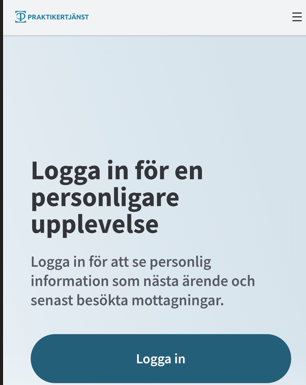 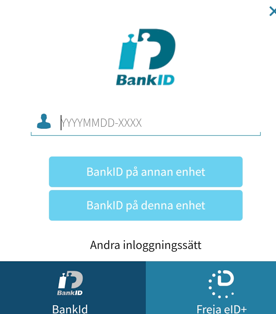 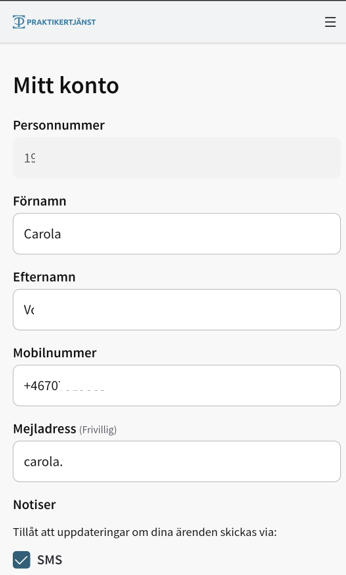 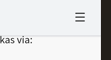 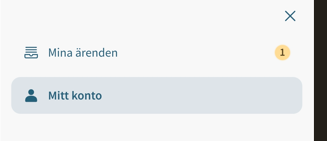 3
När det är dags för besöket loggar du in och inväntar att din vårdgivare ringer upp dig. 

Vid besöket behöver du godkänna/aktivera kamera, mikrofon och notiser
Logga in med Bank ID. 

Godkänn villkoren. 

Fyll i dina uppgifter .

Tillåt notiser. 

Spara. 

Du kan justera och radera din profil när du vill.
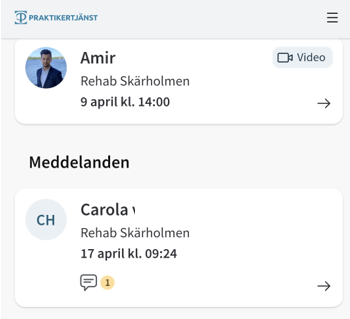 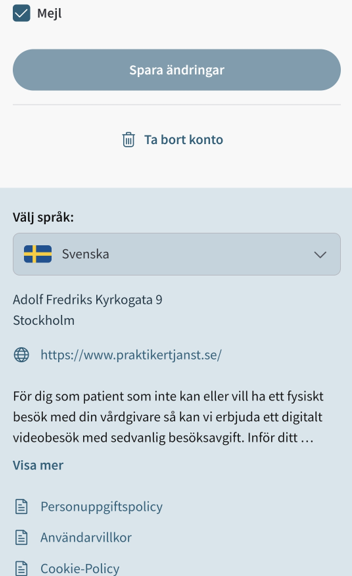 Ombud :
Det bokade besöket syns under Mina ärenden i tjänsten, klicka dig vidare där för att delta i  mötet.
Lämna en utvärdering
Efter samtal får du möjlighet utvärdera samtalet. 

Utvärderingen är anonym.

Vi ser gärna att du fyller i den. Det hjälper oss att bli bättre.